Doplněk k PLC
Skorkovský
PLC a zisk
Prodeje
Zisk
PLC
Zisk
Čas
BEP=Break Even Point
Poloha zenitu profitu (zisku) je posunuta v čase oproti 
maximální poloze (zenitu) křivky PLC (Product Life Cycle), což znamená, 
že maximálního zisku bylo dosaženo dříve, než došlo k saturaci,
kdy už zisk začal klesat. Důvod je ten, že  trh je saturovaný a prodejci se snaží
udržet podíl na trhu (segment krav) snižováním ceny, a tedy i snižováním zisku,
co je spojeno s tím, že náklady většinou zůstávají stejné nebo dokonce i rostou.
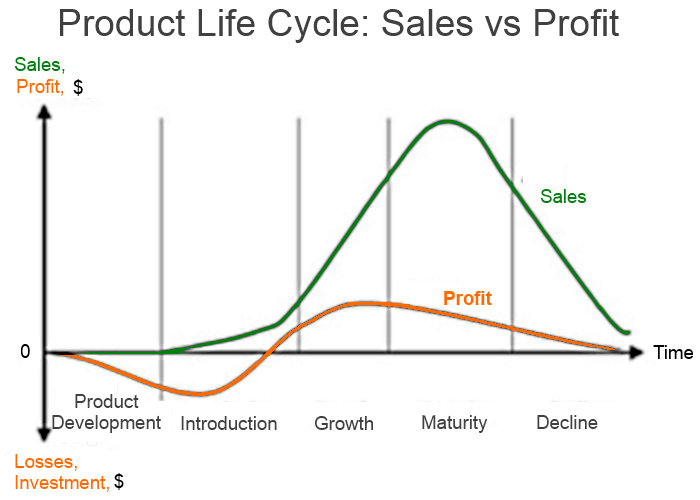 Bod zvratu (BEP-Break Even Point)
BEP určuje  minimální objem prodejů, od kterého podnik začne tvořit zisk. V rovnici níže je Cena = Prodejní cena 
Při výpočtu BEP se vychází z toho, že pokud prodeje pokryjí nutné fixní náklady (FN), pak každý další prodaný produkt vytváří zisk. V rovnicích níže je VN=variabilní náklad.
				BEP=FN/(Cena-VN/kus)
				BEP=FN/Krycí příspěvek 
				Krycí příspěvek=	Cena-VN/kus
Odvození vzorce
 na snímku  č.7
Krycí příspěvek (příspěvková marže) je definován jako přebytek výnosů nad náklady, které lze těmto výnosům jednoznačně přidělit (alokovat).
Nejvyužívanější podobou krycího příspěvku je přebytek výnosů nad variabilními náklady. Ten ukazuje, kolik přispívá jednotlivý výrobek, zboží apod. ke krytí fixních nákladů podniku a také k dosažení zisku. Je tedy rozhodující veličinou pro hodnocení výrobku.
Elementární příklad
Firma potřebuje zjistit, kolik výrobků musí minimálně prodat, jestliže její fixní náklady činí 700 000 Kč, variabilní náklady na 1 výrobek činí 750 Kč a prodejní cena je 1 400 Kč.

	BEP   =      700 000/(1 400 – 750)  =  1 077 ks
	
	Má smysl tento produkt vyrábět ?  

      Pokud víme, že jsme schopni prodat maximálně 1000 kusů výrobků a bod zvratu je 1077 kusů, pak je jasné, že se nebude tento výrobek prodávat pokud nezměníme náklady nebo cenu.
BEP=FN/(Cena-VN/kus)
v tisících Kč
7 000
5 000
3 000
1 000
0
1 000
3 000
5 000
objem výroby
BEP
Zisk
Ztráta
Tržby Celkové náklady Fixní náklady Variabilní náklady
Výpočet pozice BEP pro jeden druh výrobku
jednotková marže (p – vj) – s objemem výroby se zvětšuje 
TC = celkové náklady (Total Cost)
TR = celkové tržby  (Total Revenue)
VC = celkové variabilní náklady
vj = variabilní náklady na jednotku
p= jednotková cena (prodejní cena)
q= množství 
Z=profit  
     If Z=0 then 
TC = TR (v BEP je zisk rovný nule-viz graf)
TR = p ₓ q   =  celková tržba  
TC = VC +FC  = celkové náklady
VC= vj x q
TC = FC + vj ₓ q 
TR = p ₓ q = FC + vj ₓ q 
FC = (p ₓ q) – (vj ₓ q) 
q ₓ (p – vj) = FC → q = FC/(p-vj)